Информация о наличии объектов спорта
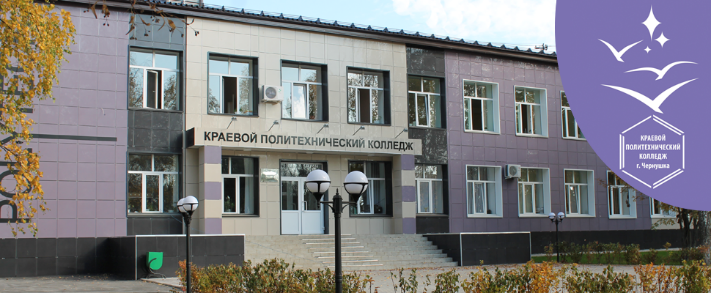 Спортивный зал
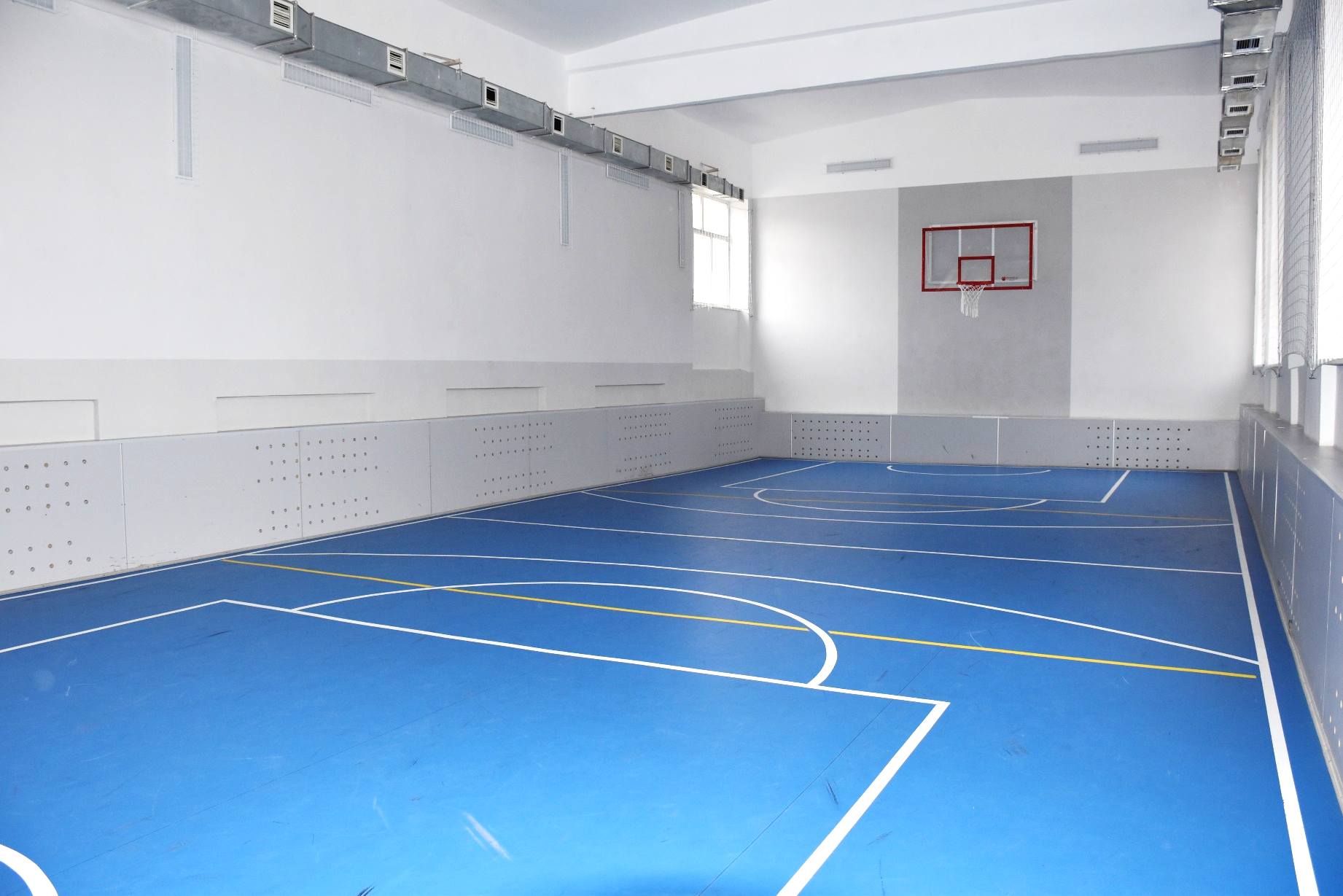 Спортивный зал
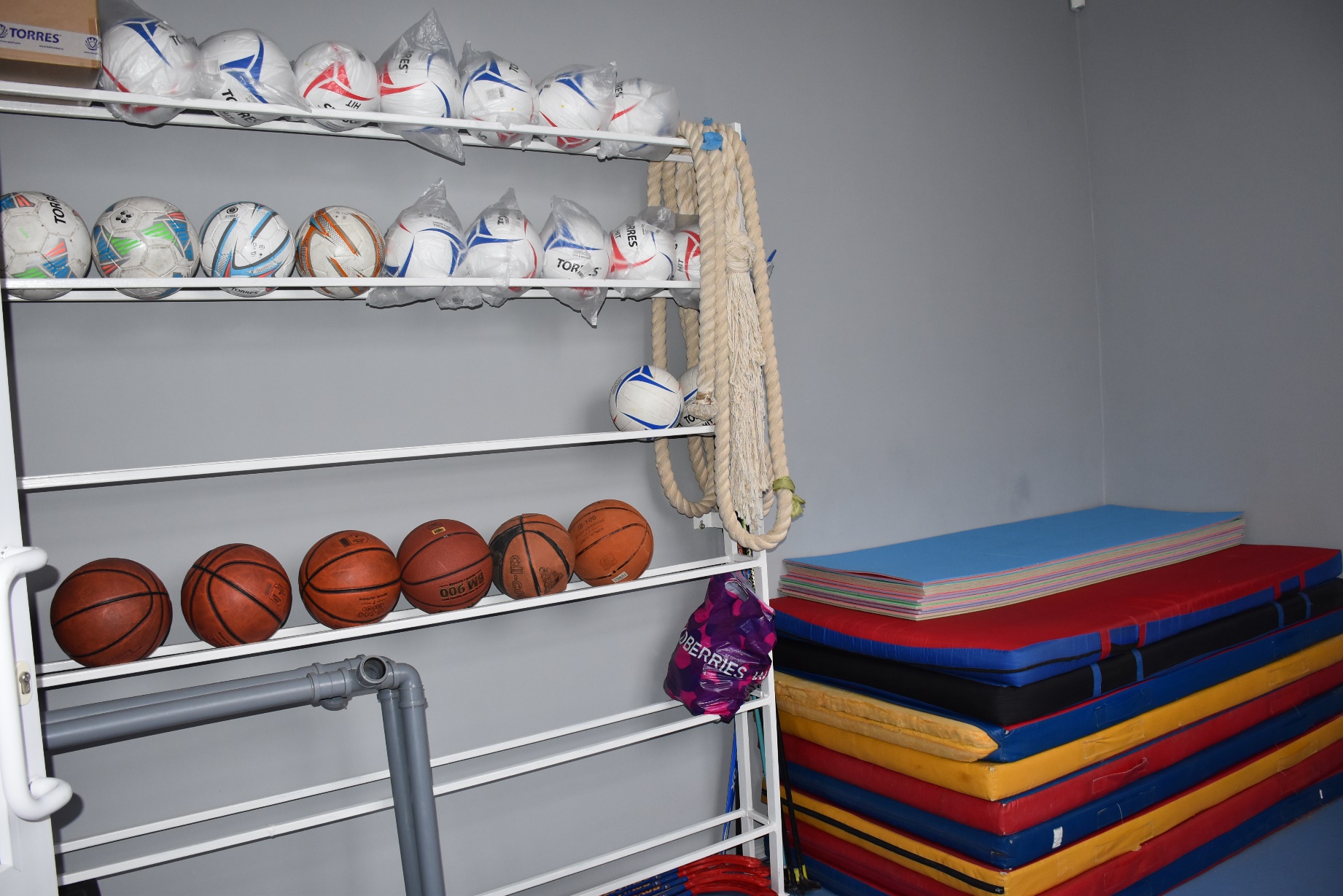 Спортивный зал
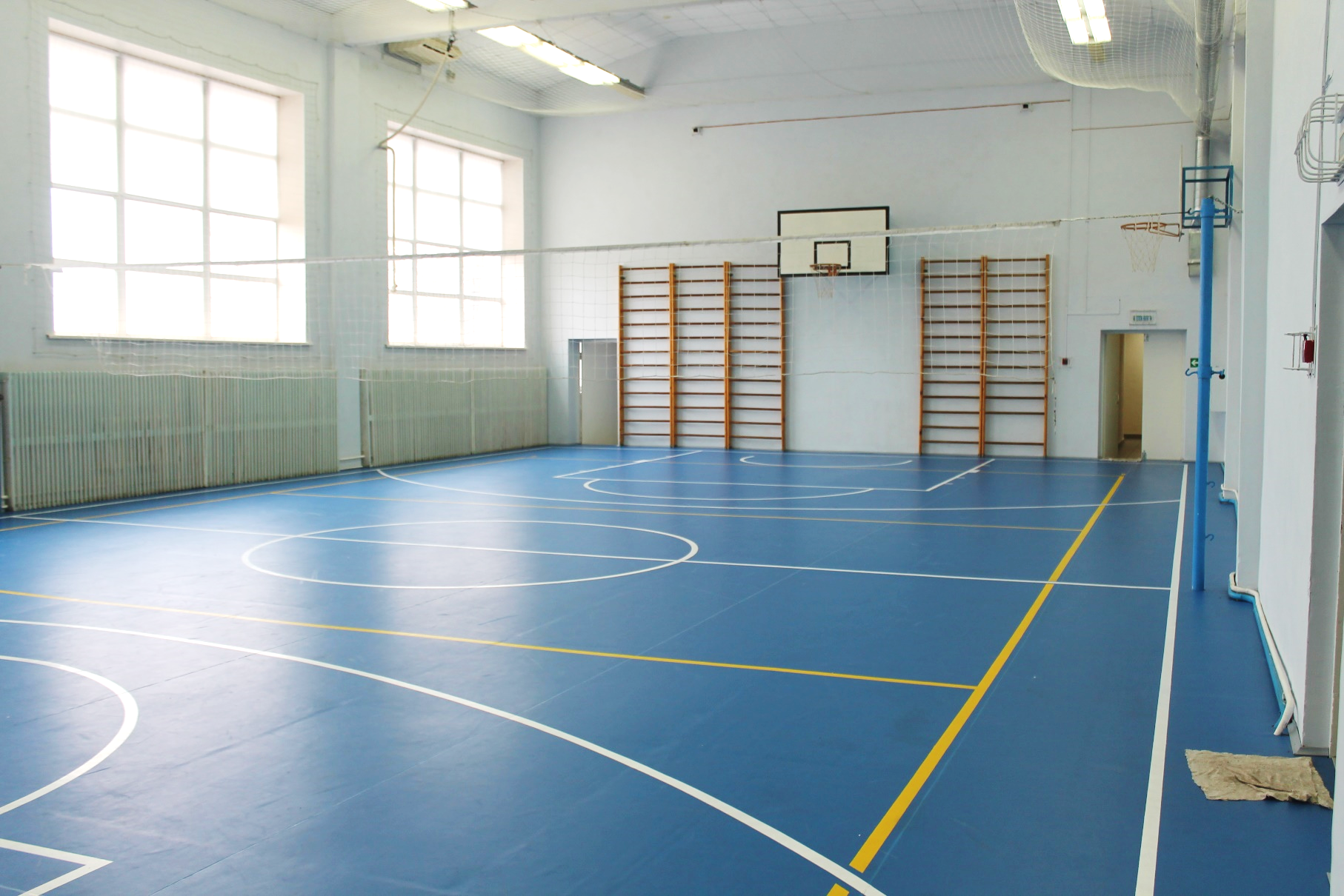 Стадион широкого профиля
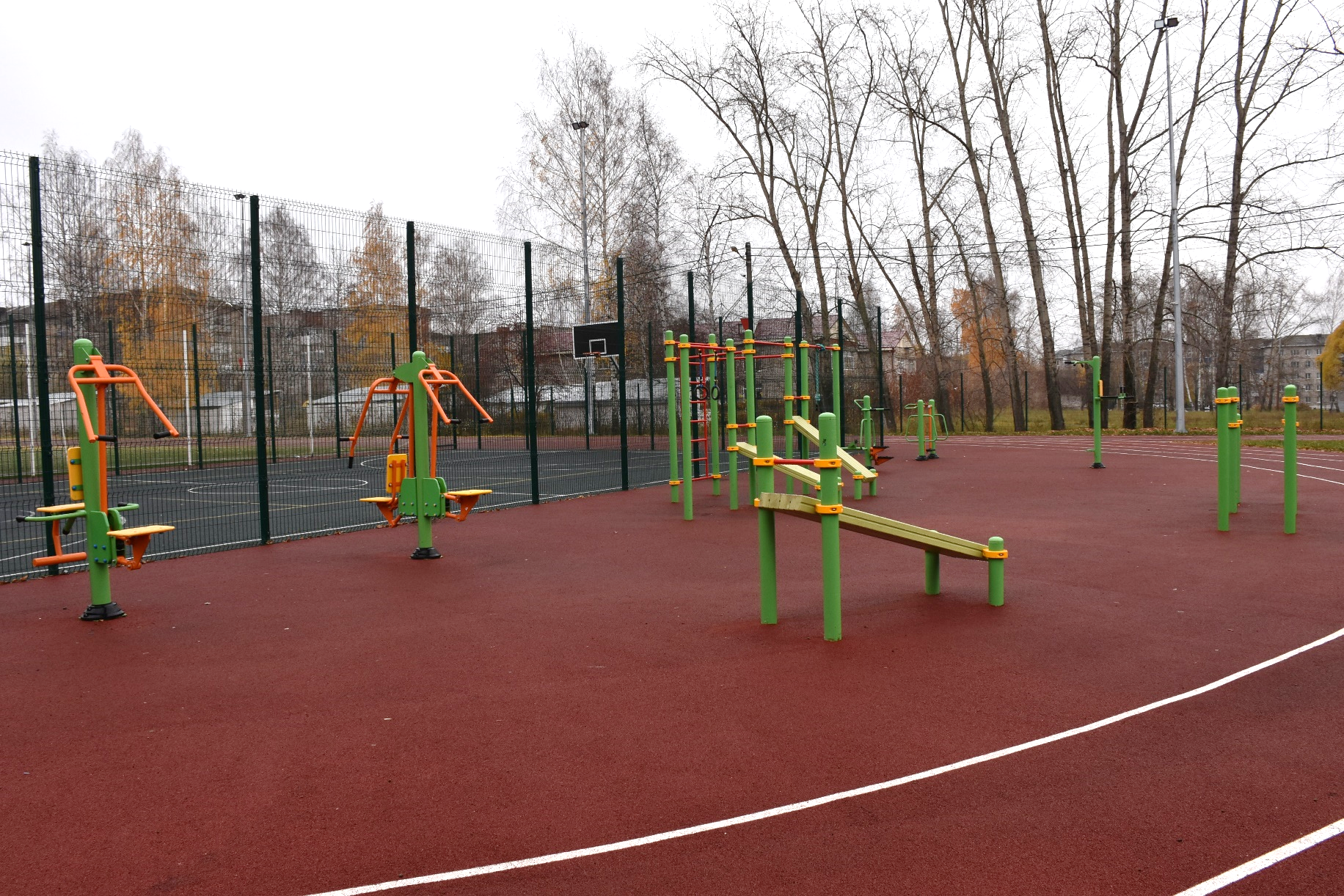 Стадион широкого профиля
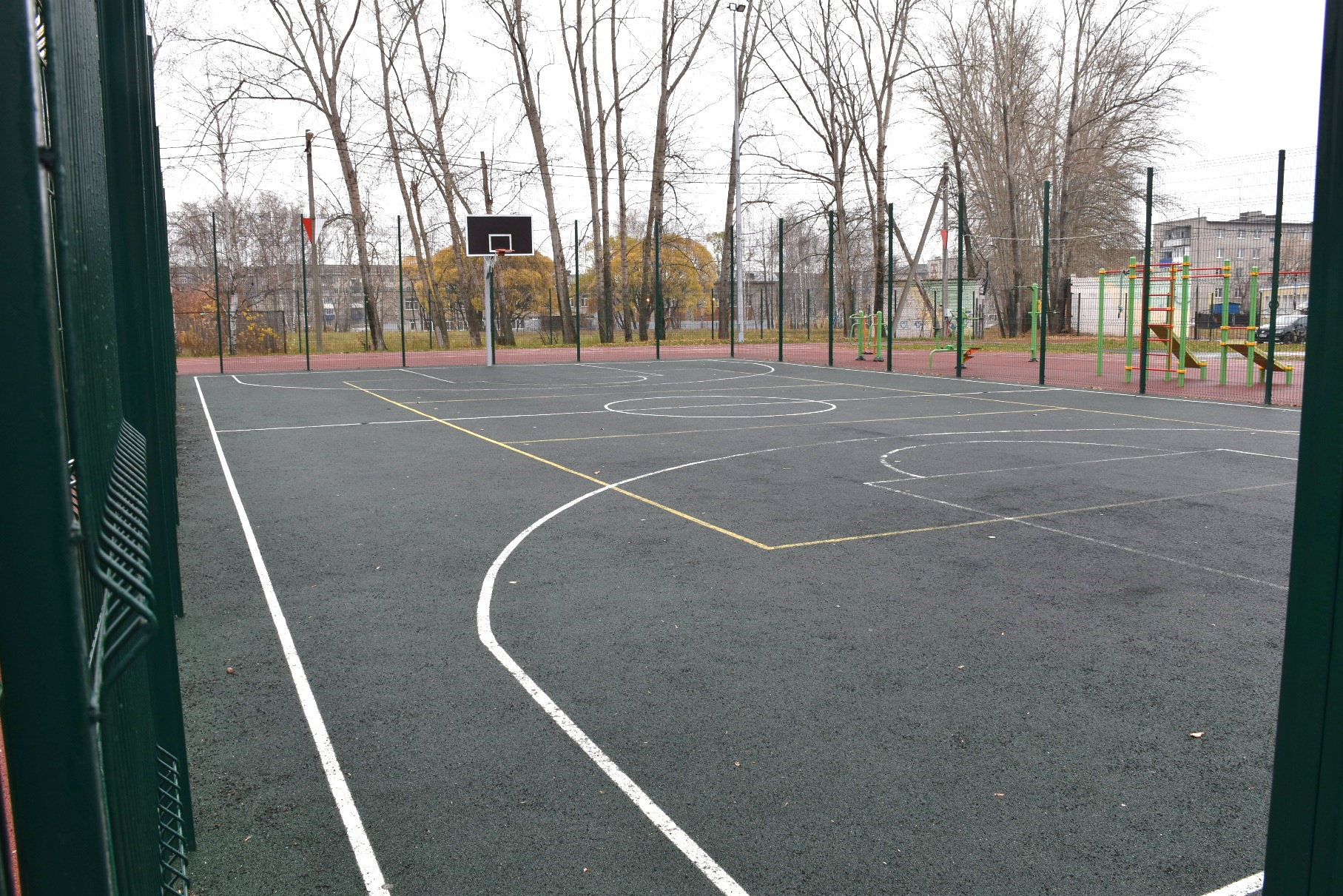 Стадион широкого профиля
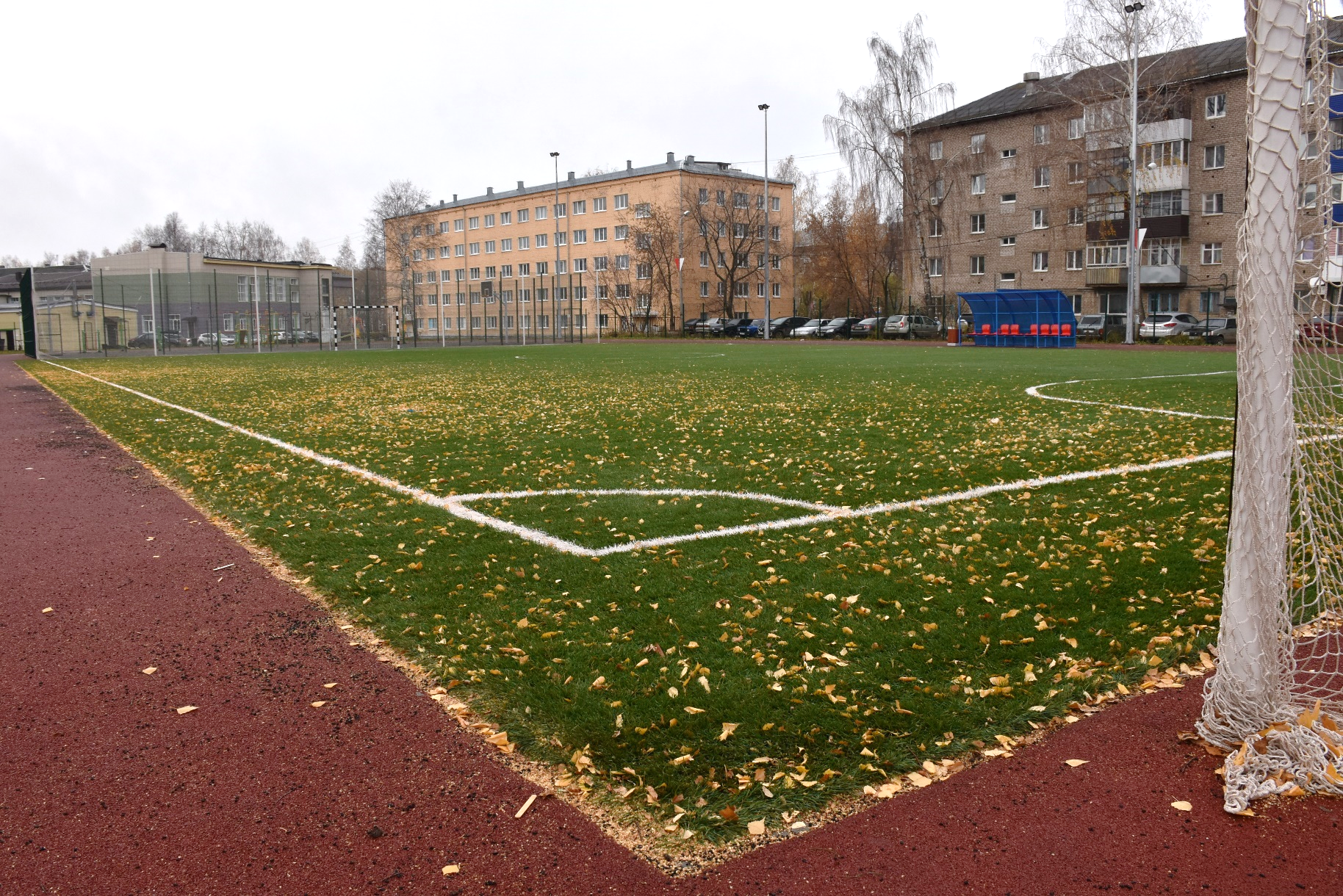 Стадион широкого профиля
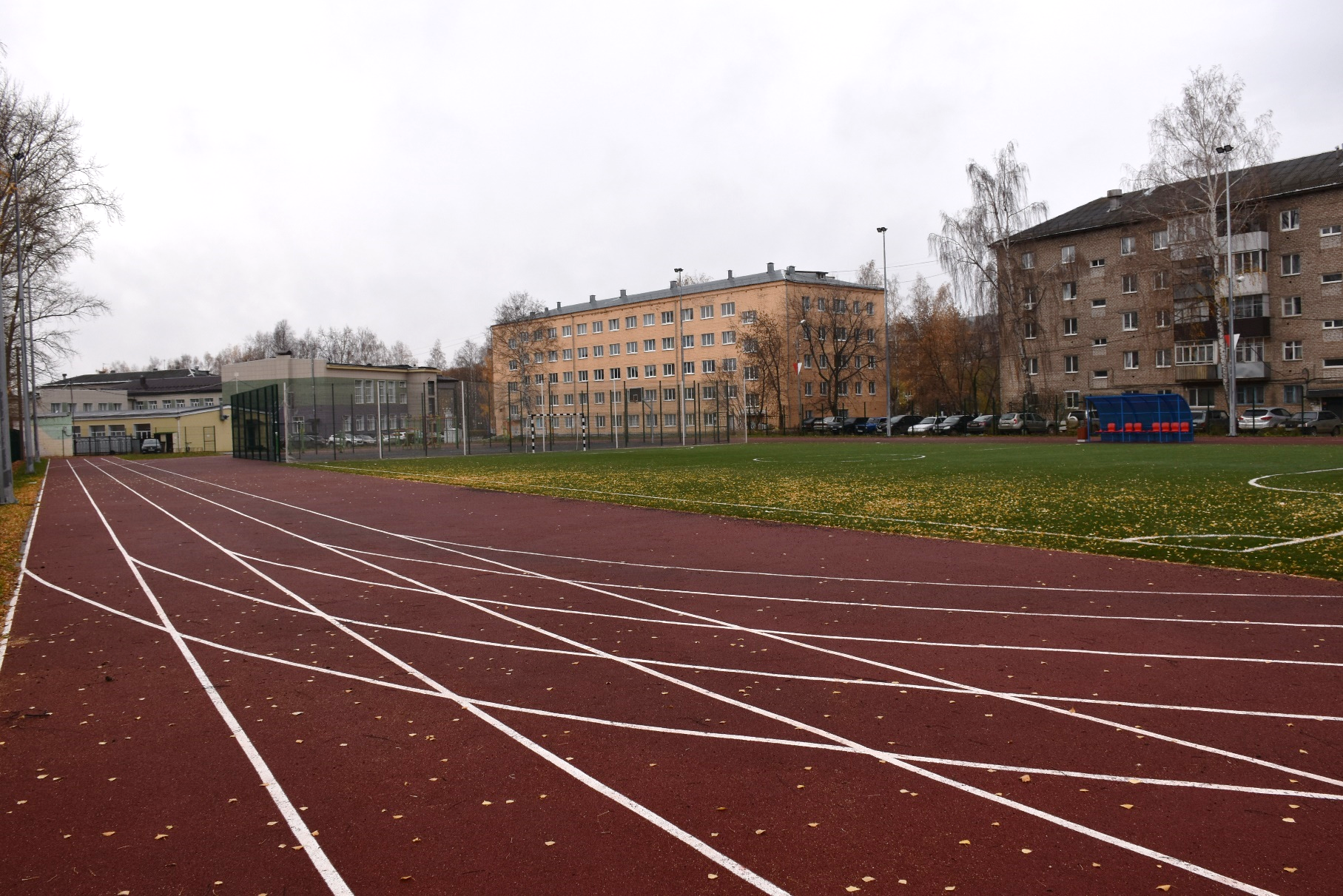